Figure 4 Relative tissue affinity of various angiotensin-converting enzyme inhibitors.29 DD50, ...
Eur Heart J Suppl, Volume 10, Issue suppl_G, September 2008, Pages G13–G20, https://doi.org/10.1093/eurheartj/sun025
The content of this slide may be subject to copyright: please see the slide notes for details.
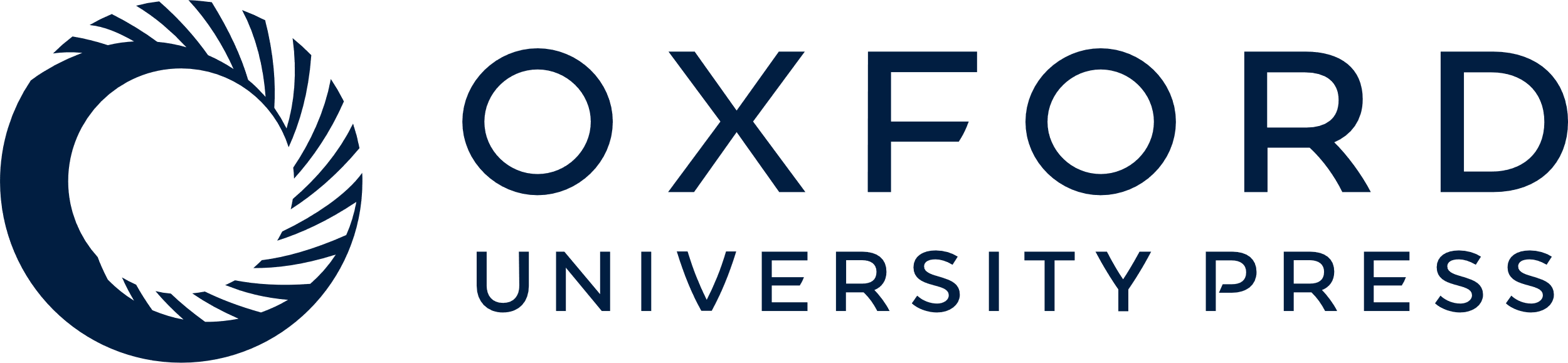 [Speaker Notes: Figure 4 Relative tissue affinity of various angiotensin-converting enzyme inhibitors.29 DD50, ACE inhibitor concentration required for 50% displacement of bound radioligand. Adapted from Ferrari (2004)29 by permission of LLS.


Unless provided in the caption above, the following copyright applies to the content of this slide: Published on behalf of the European Society of Cardiology. All rights reserved. © The Author 2008. For permissions please email: journals.permissions@oxfordjournals.org]